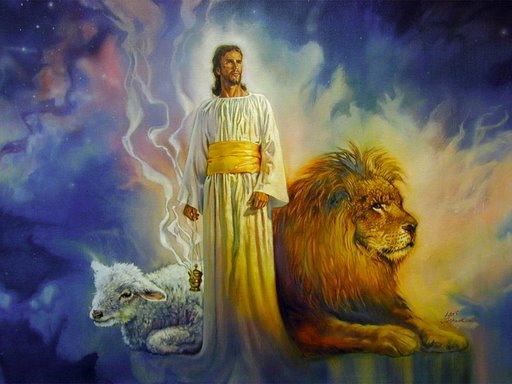 The Revelation of Jesus Christ
A study of the book 
of Revelation
The Promises to the Overcomers
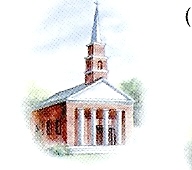 Ephesus – 2:7
    Smyrna – 2:11
    Pergamos – 2:17
    Thyatira - 2:26-29
    Sardis - 3:5-6
    Philadelphia – 3:12
    Laodicea – 3:21-22
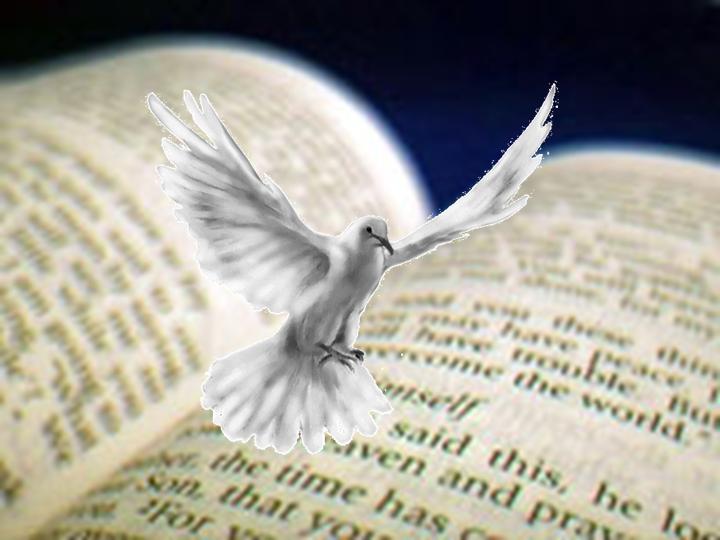 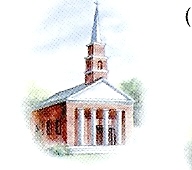 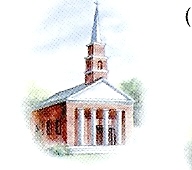 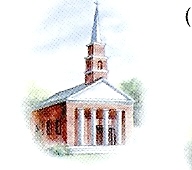 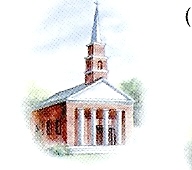 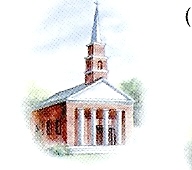 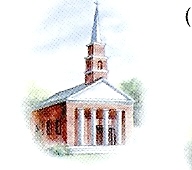 The Identity of the Overcomers
These promises are not for every one, only  those who are identified as “overcomers” 
Hebrews 6:17 – Only believers are “Heirs of His promises…”
Ephesians 2:12 – “Covenant Promises”
II Corinthians 1:20 “For all the promises of God in Him (Jesus) are yea, and in Him Amen, unto the glory of God by us.”
II Peter 1:4 “Whereby are given unto us exceeding great and precious promises…”
Believers are “In Christ” (Ephesians 1:3) 
Believers are “Heirs of the promises of God.” (Romans 8:17)
II Corinthians 7:1 “Having these promises let us cleanse ourselves from all filthiness of the flesh and spirit, perfecting holiness in the fear of God.”
Who are the 
“Heirs of His promises?”
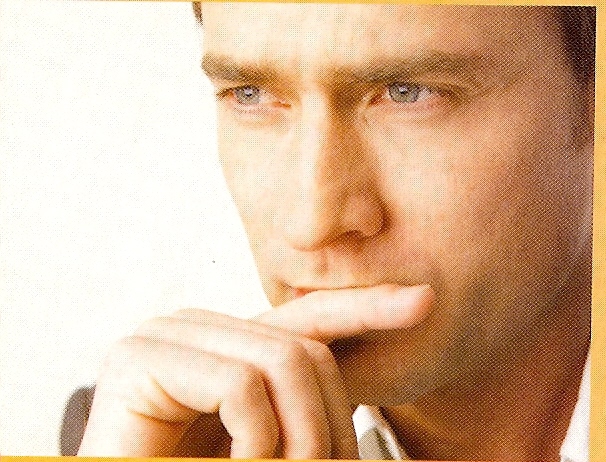 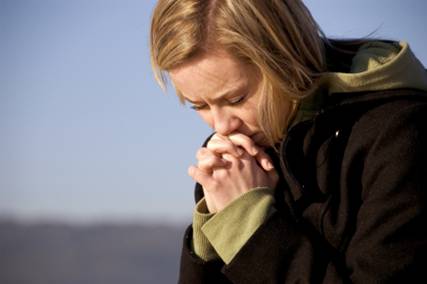 Are the overcomers the most spiritual Christians in the Church?
Are the overcomers those who have reached a certain level of sanctification?
Are the overcomers only those who have been faithful in their attendance and service?
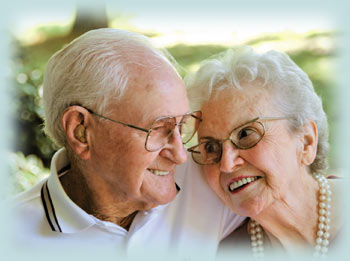 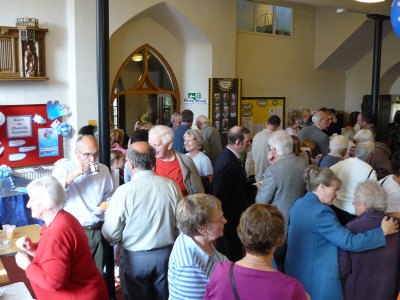 The Answer to These Questions is
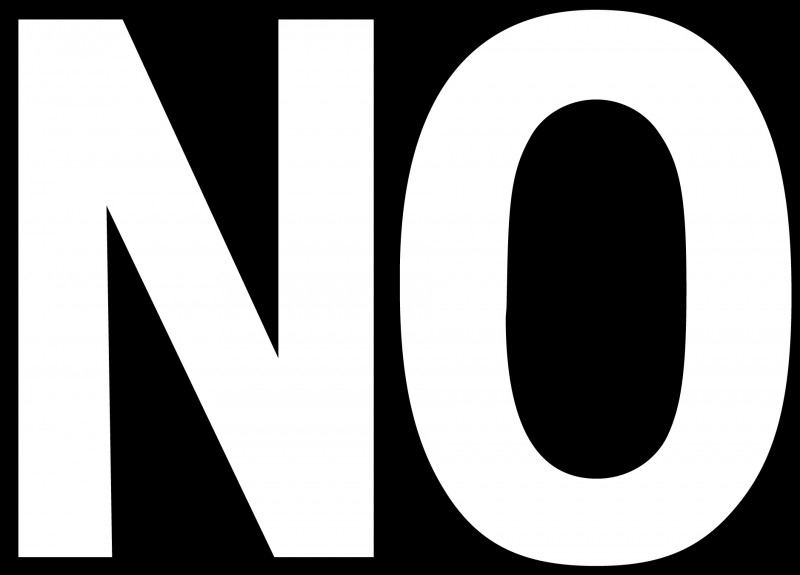 (Romans 7:15-21)
There are those who are spiritual and those who are carnal – I Corinthians 3:1-3
There are different levels of spiritual growth – I John 2:12-14
There are different degrees of reward for faithful service – Matthew 10, 16, 25
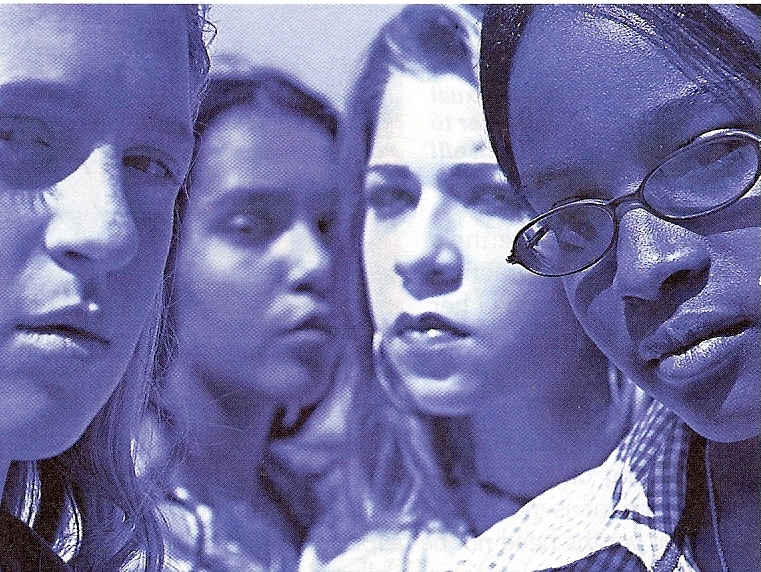 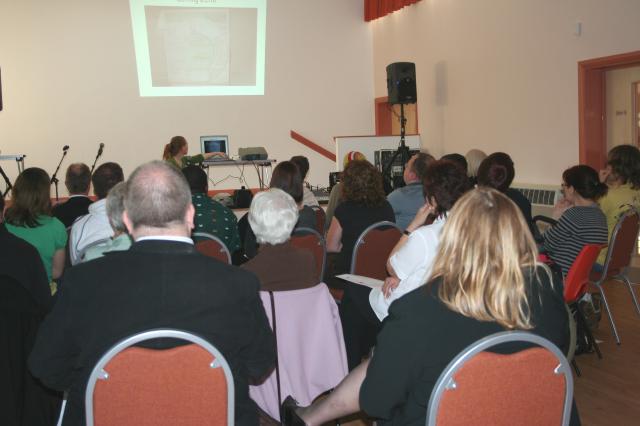 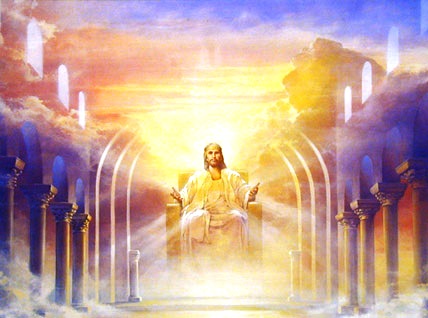 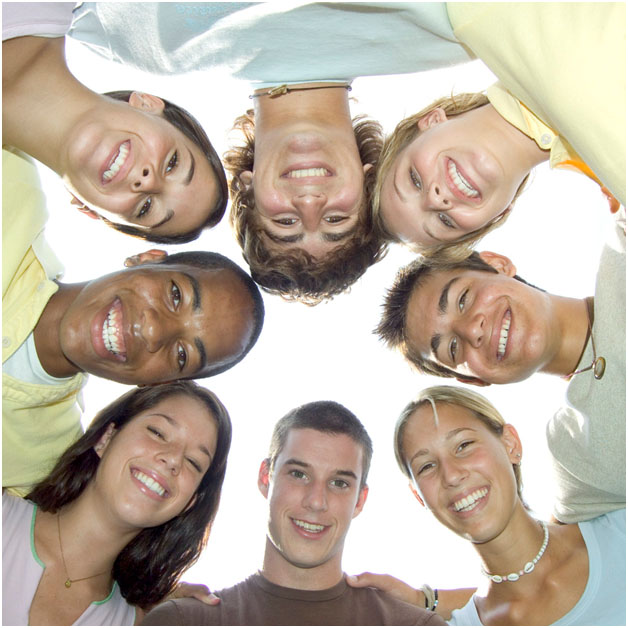 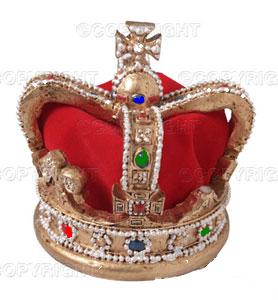 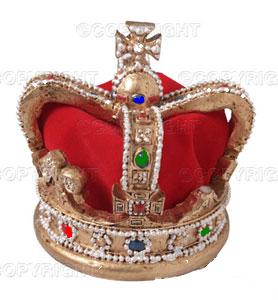 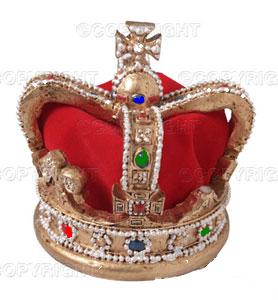 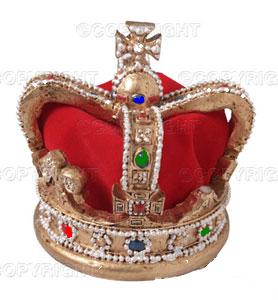 It is possible to lose your reward – Revelation 3:11; II John 1:9
It is impossible to lose your salvation – John 6:37-40; 10:27-30
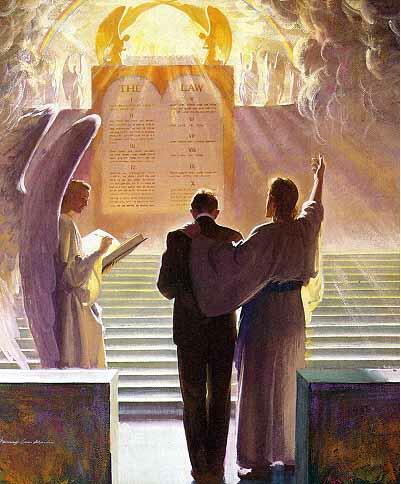 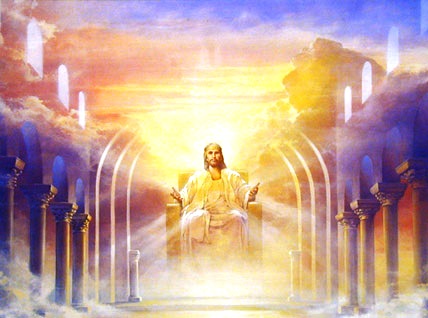 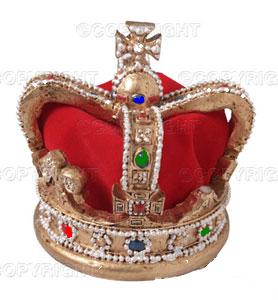 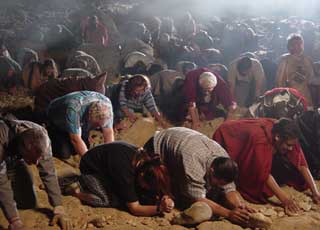 The Promises to the Overcomers is all about their “Eternal Inheritance”
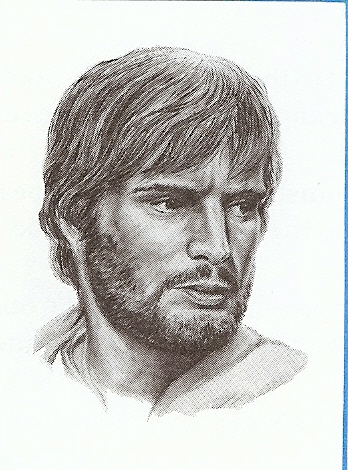 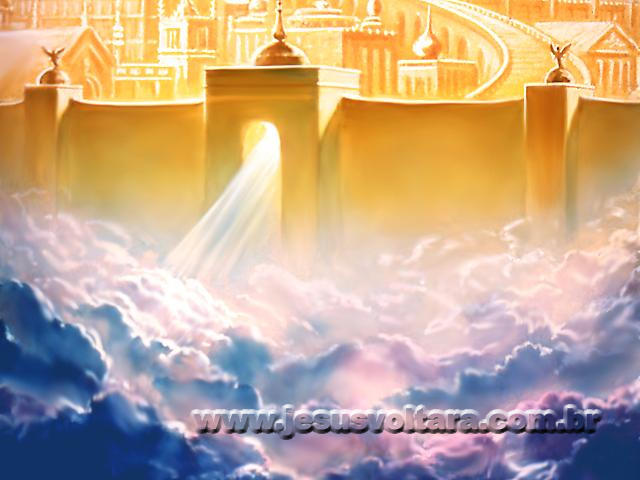 “To an inheritance incorruptible, and undefiled, and that fadeth not away, reserved in heaven for you, who are kept by the power of God through faith unto salvation…”
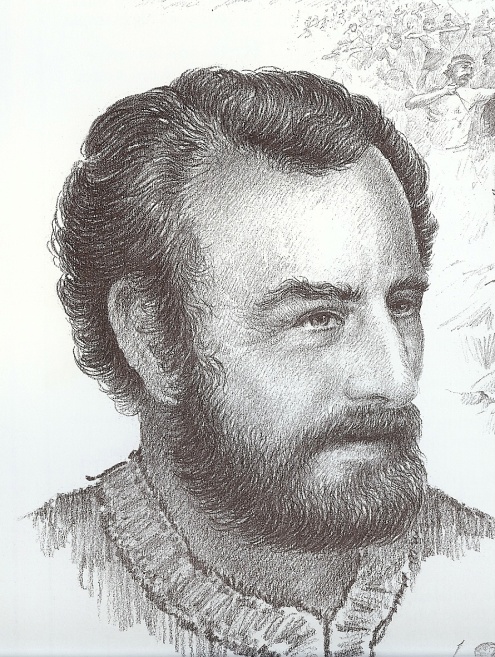 “For whoever is born of                                   God overcometh the world:                 and this is the victory that overcometh the world, even our faith. Who is he that overcometh the world, but he that believeth that Jesus  is the Son of God?  (I John 5:4-5)
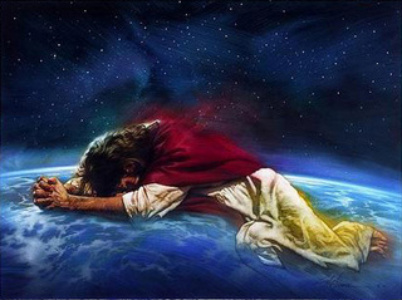 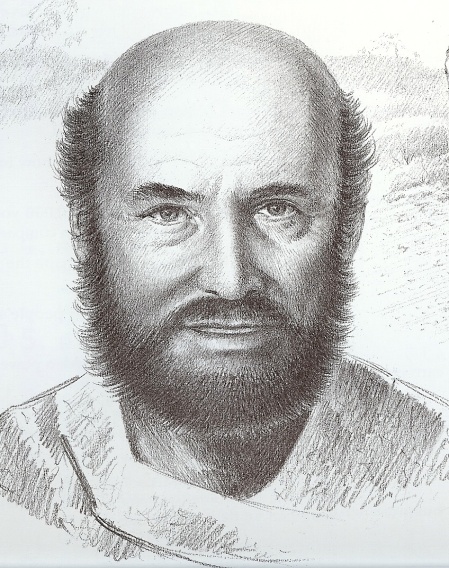 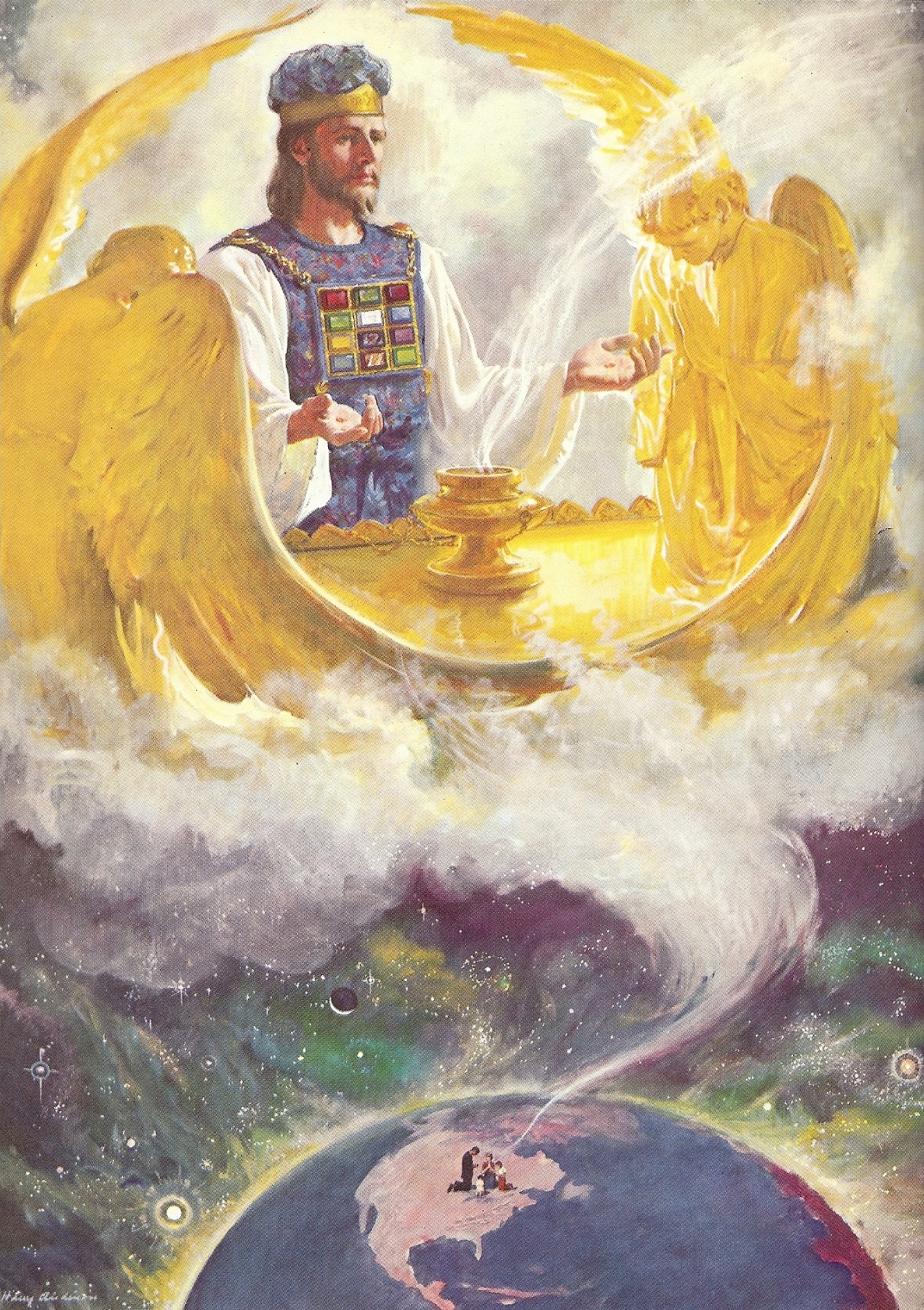 “Whom He called, them He also                                         justified: and whom He                      justified, them He also glorified…Who shall lay any thing to the charge of God’s elect? It is God that justifieth. Who is he that condemneth? It is Christ that died, yea rather, that is risen again, who is even at the right hand of God, who also maketh intercession  for us…”
“My little children, these things write I unto you, that ye sin not. And if any man sin, we have an advocate with the Father, Jesus Christ the righteous.” (I John 2:1)
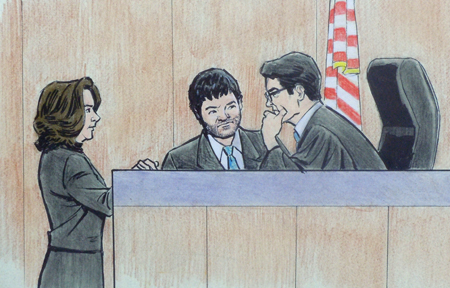 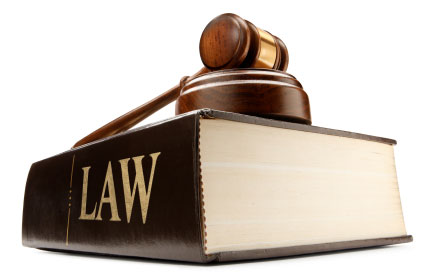 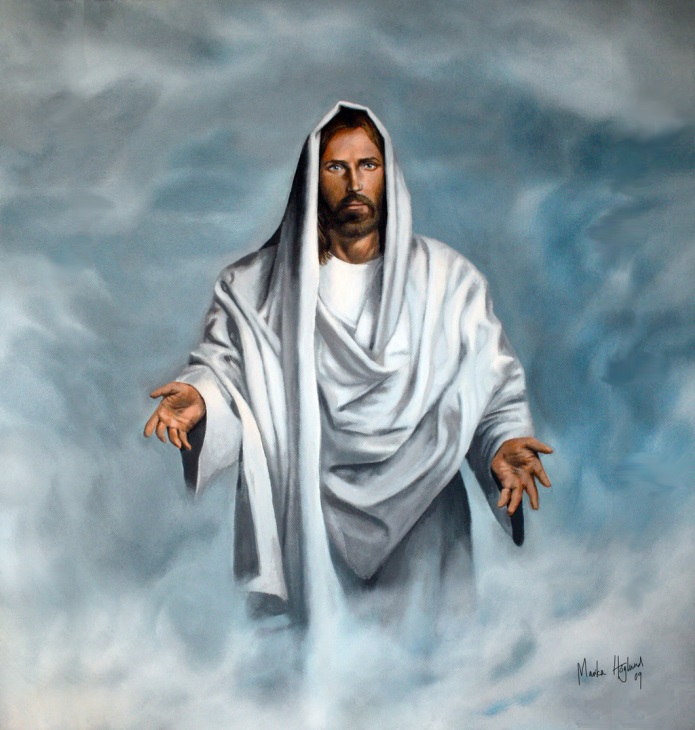 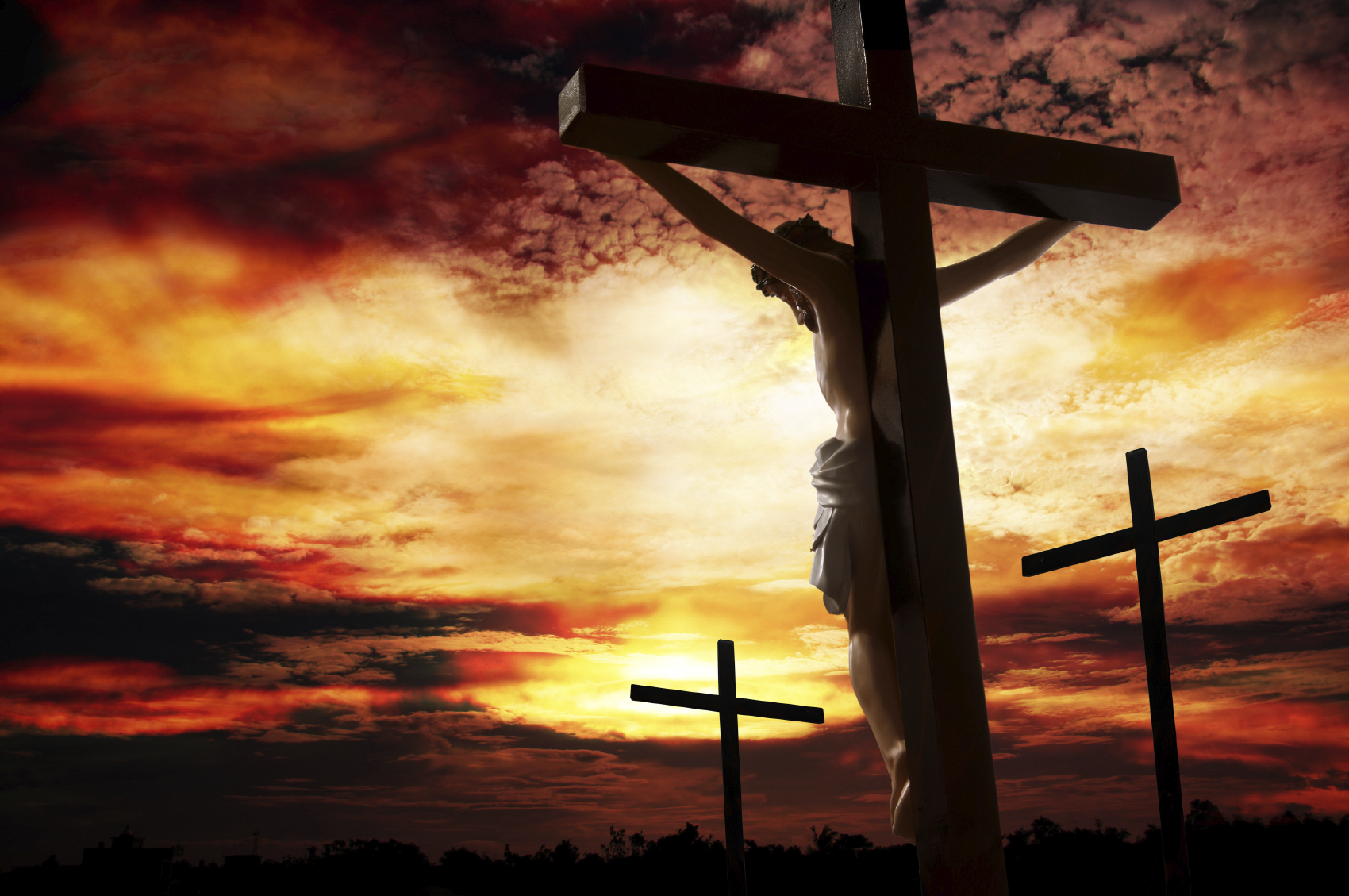 “And he is the propitiation for our sins: and not for ours only, but also for the sins of the whole world.” (I John 2:2)
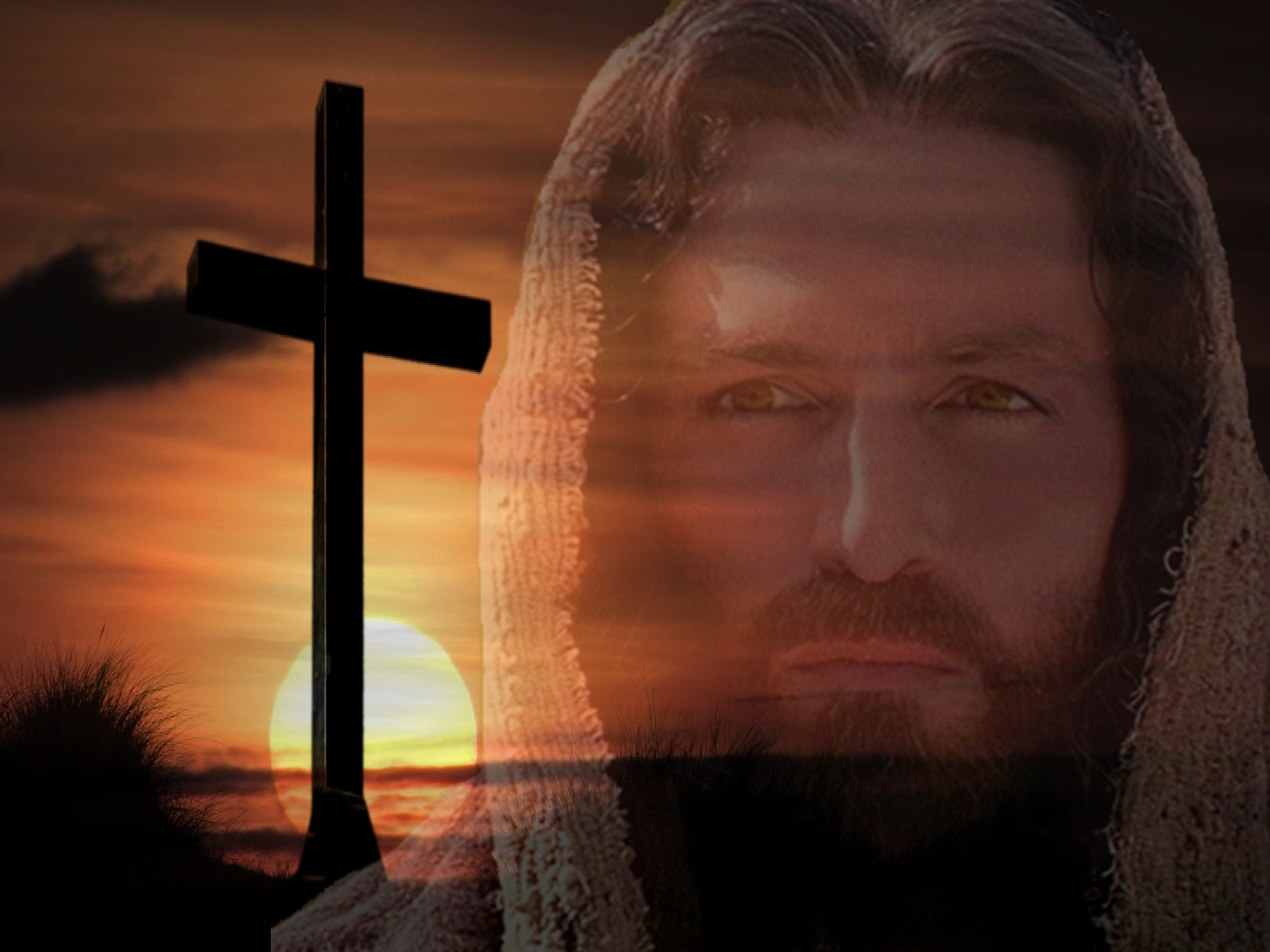 Propitiation
Romans 3:25 - Propitiation is the act of God, motivated by His immense love, whereby He accepts the blood of Christ as the complete and satisfying sacrifice for all human sin, thus establishing a means of reconciliation between God and man.  While the offering of the blood of Christ was a sufficient propitiation for the sins of the whole world, the complete benefits of His sacrifice are available only to those who by faith accept this provision for sin -  Eph. 2:8 “For by grace are ye saved through faith; and that not of yourselves: it is the gift of God.”
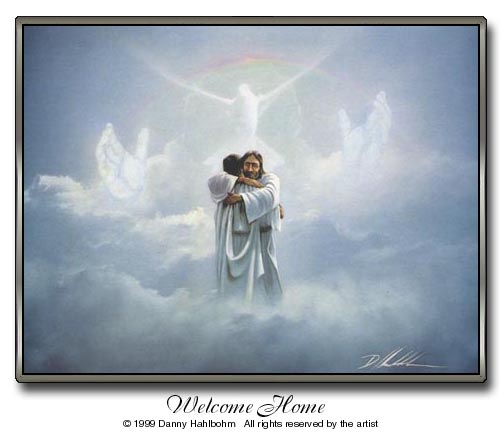 “Who shall separate us from the love of Christ…Nay in all things we are more that conquerors through Him that loved us…(Nothing) shall be able to separate us from the love of God which is in Christ Jesus our Lord…” (Romans 8:28-39)
The Believers Identification“In Christ”
“In Christ” favorite expression of Paul’s – Ephesians 1:3-4, 10. 2:6, 13; Colossians 2:10; Hebrews 10:14
Used 74 times
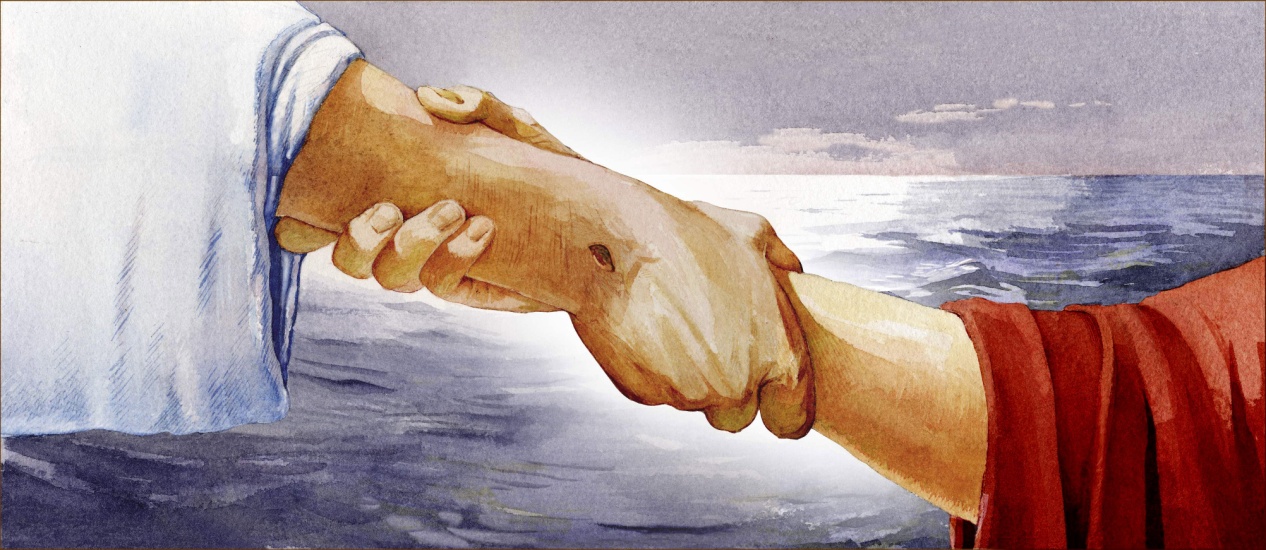 Believers are Placed into Christ  at the Time of Salvation(I Corinthians 13:12)
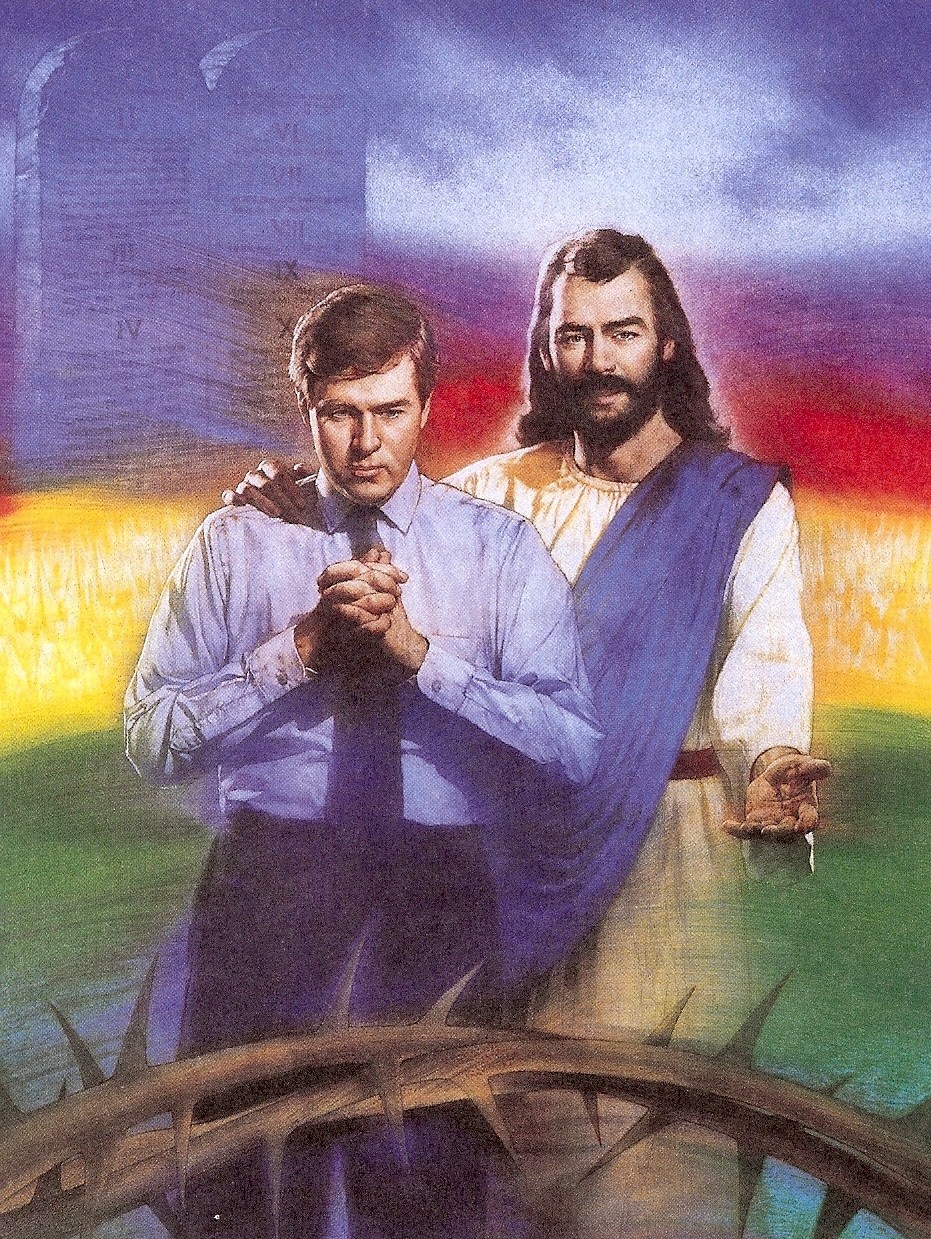 “For by one Spirit are we all baptized into one body, whether we be Jews or Gentiles, whether we be bond or free; and have been all made to drink into one Spirit.”(I Cor. 12:13)
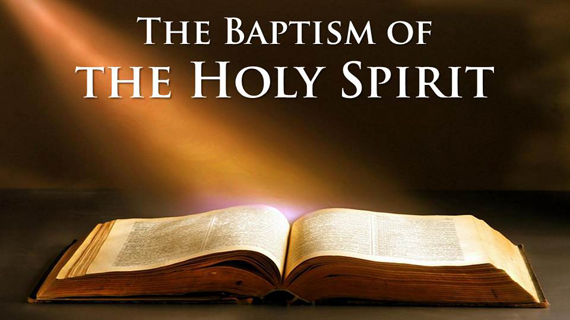 The Believer Remains in Christ                   until the day of Glorification(Ephesians 1:12-14)
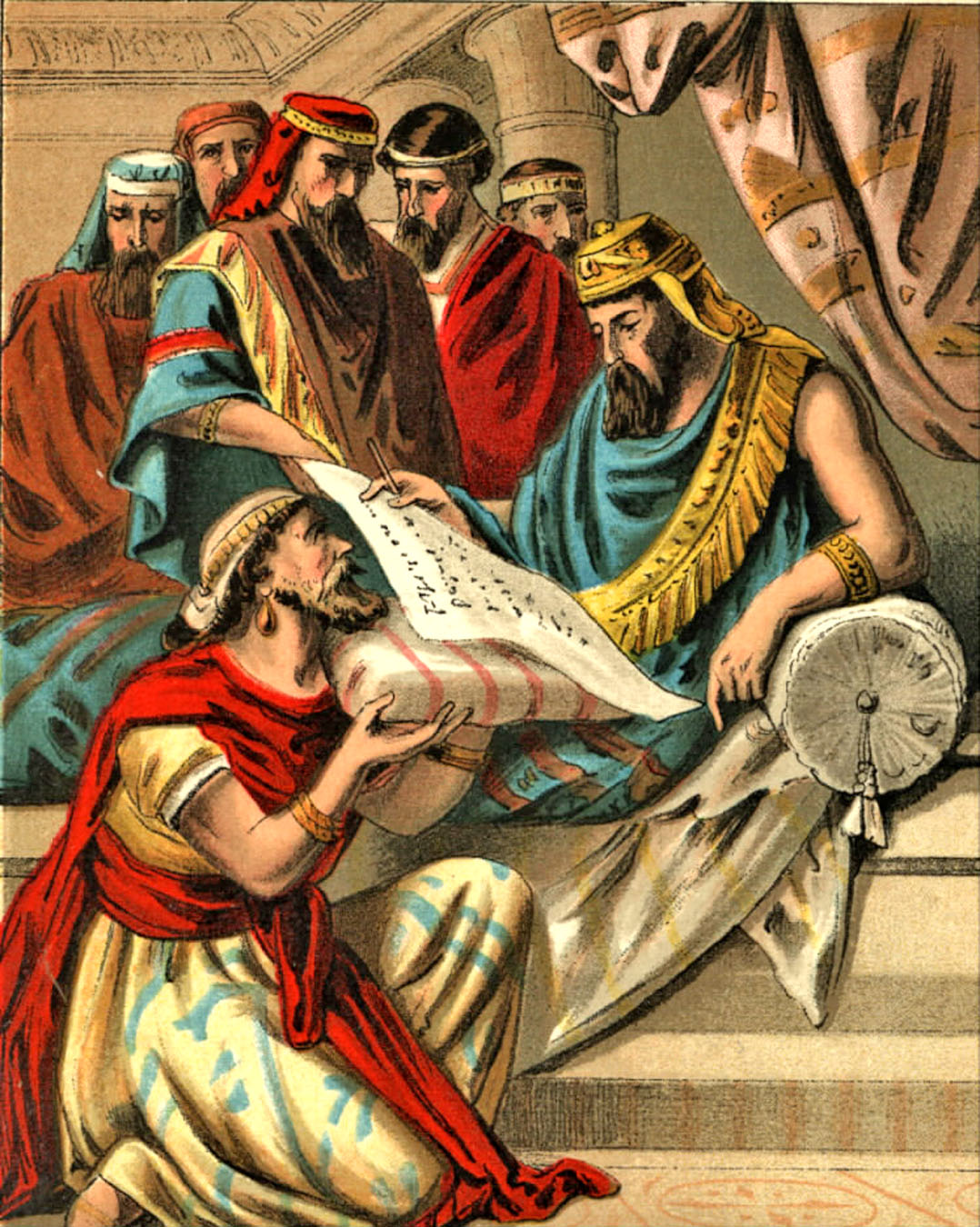 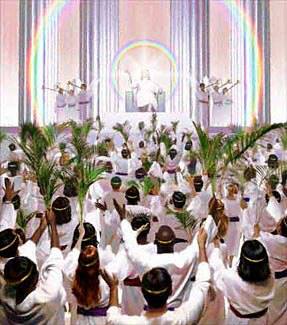 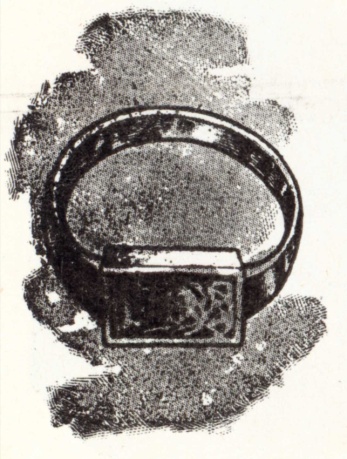 The Believer has Overcome because of his Crucifixion with Christ(Romans 6:1-14; Galatians 2:20;          I Corinthians 5:17; Colossians 2:11-3:10)
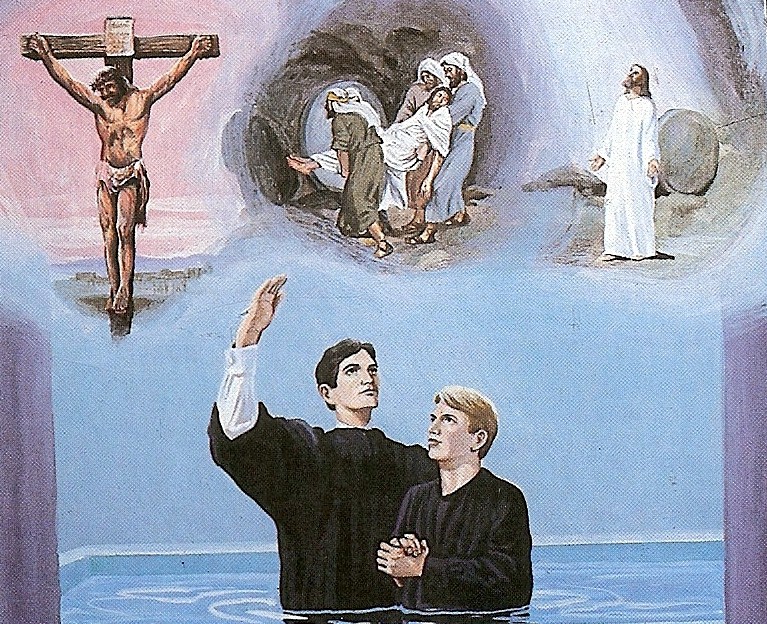 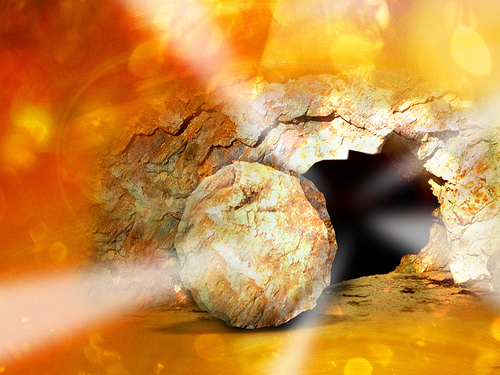 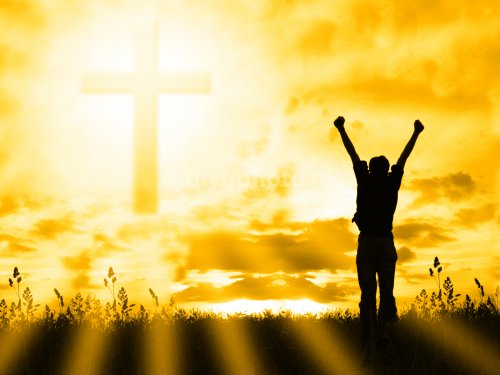 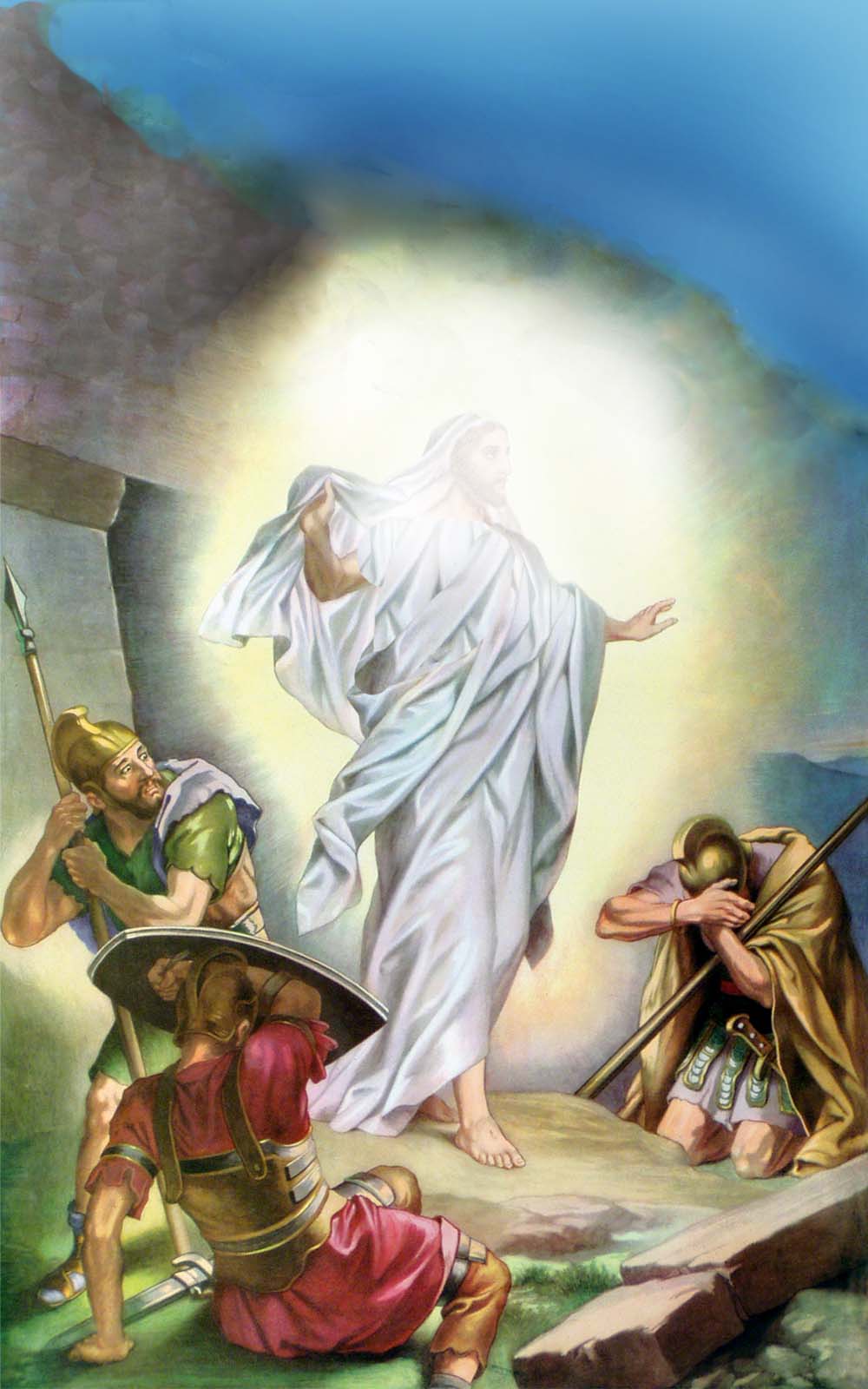 Because of our faith – I John 5:4-5
Because of our position “in Christ” – Romans 28-39
Because Christ has overcome – John 16:33; Revelation 3:231; Hebrews 10:12
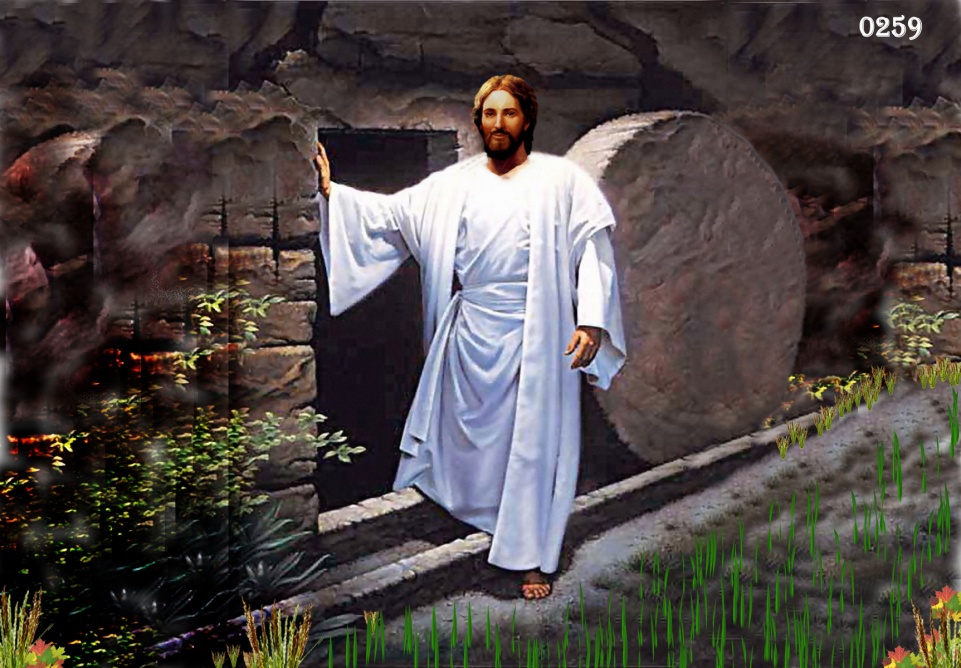 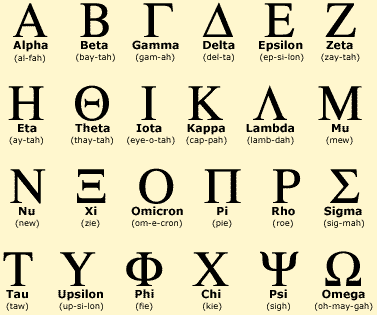 The word “Overcome” is in the aorist tense in the Greek. This shows a once and for all action!
The Believers Position in Christ
Seated with Christ – Ephesians 1:19-22,   2: 1-10
Justified in Christ – Romans 5:1
Glorified with Christ – Philippians 3:20-21
Joint-heir with Christ – Romans 8:1, 9-18
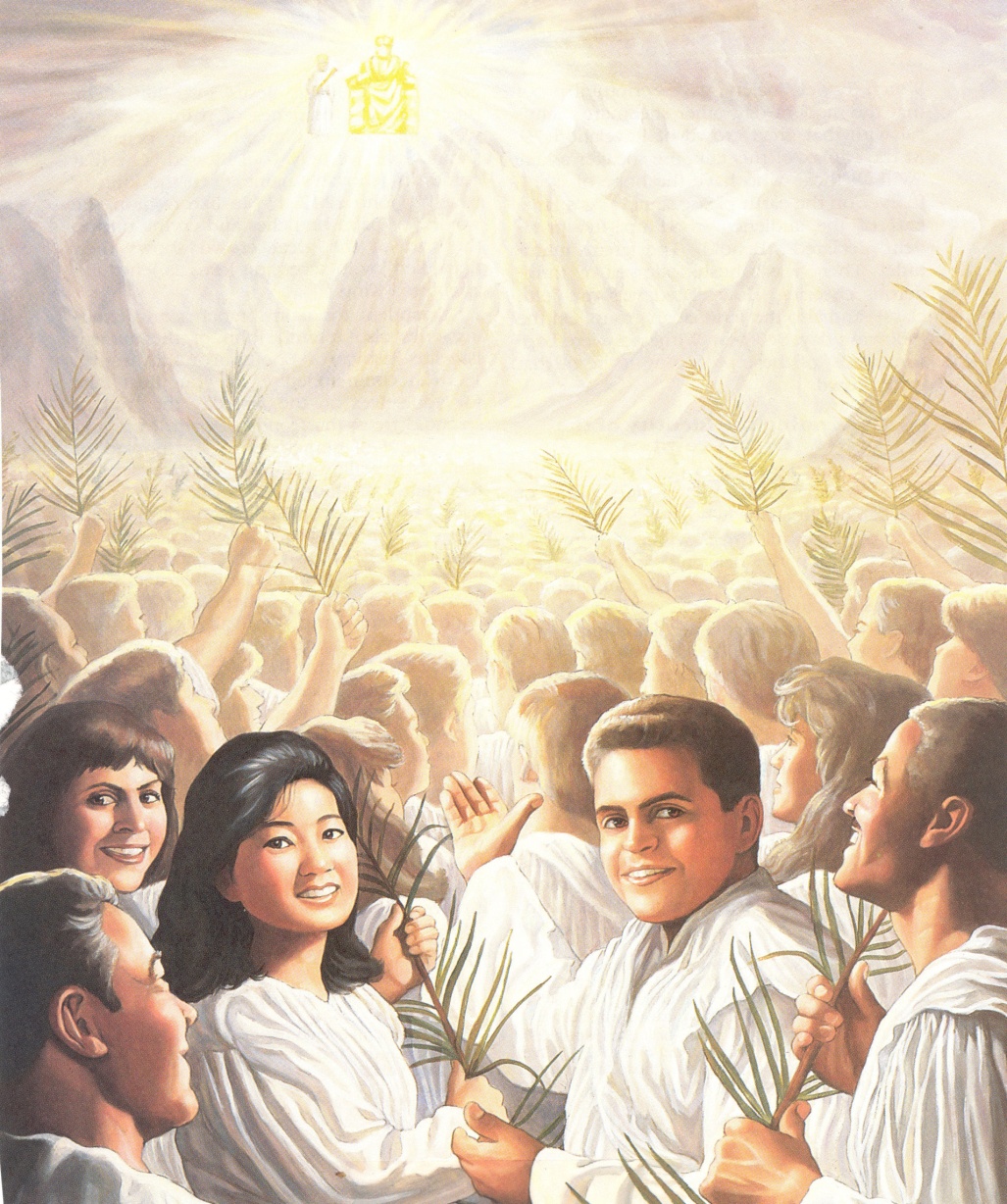 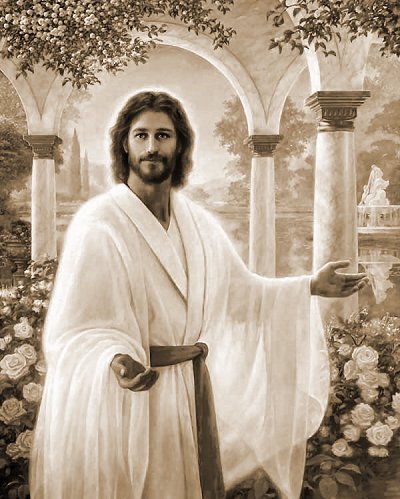 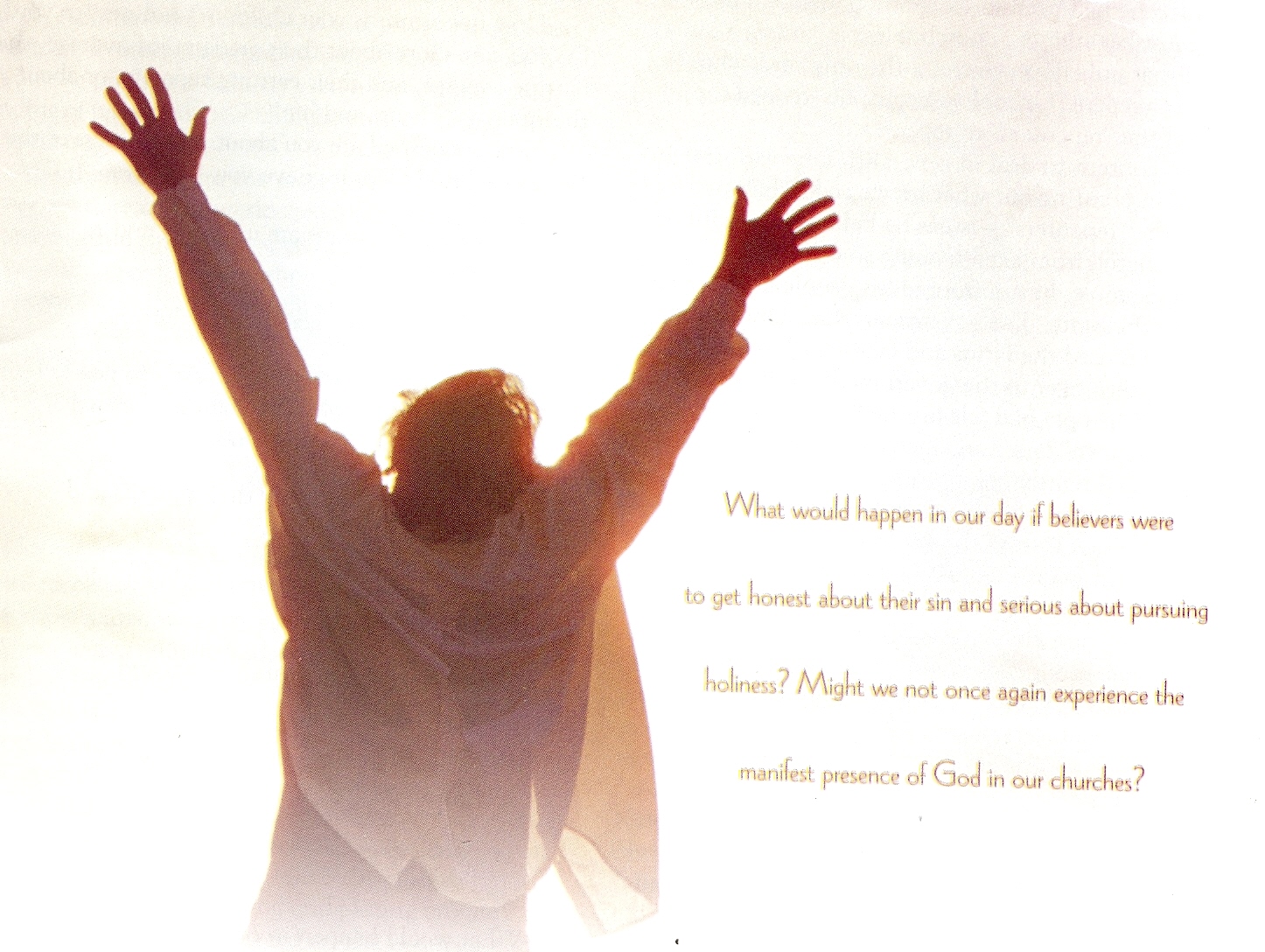 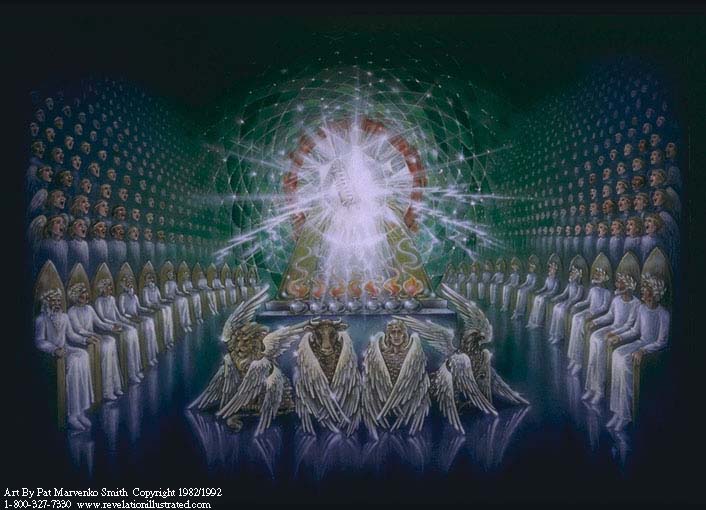 Practicing Your Position
Spiritually alive 
Dead to sin
Forgiven
Righteous
Children of God
God’s possession
Heirs of God
Live the life
Give no place to sin
Count on it
Live righteously
Act like God’s children
Yield to God
Add to your inheritance
Blessed with all spiritual blessings in heavenly places
Heavenly citizenship
Servants of God
New life in Christ
Free from the curse of the Law
Crucified to the world
Light of the world
Set your affections on things above
Live as citizens of heaven
Act like servants of God
Live out that new life
Keep fulfilling the Law
Avoid worldly things
Walk as children of light
Victorious over Satan
Cleansed
Holy and without blame
Free in Christ
In Christ
Secure in Christ
Possessors of peace
One in Christ
Claim your victory
Cleanse yourself
Live a holy life
Enjoy your freedom
Abide in Christ
Enjoy your security
Follow after peace and let it rule in your heart
Live in unity
In grace
In fellowship
Joyful
Spirit indwelt
Spirit led
Spirit gifted
Empowered for service
Loved
Grow in grace
Experience the fellowship
Experience the joy
Yield to the Spirit’s control
Follow the Spirit’s leading
Use your spiritual gift
Demonstrate that power
Love
Live Like An Overcomer
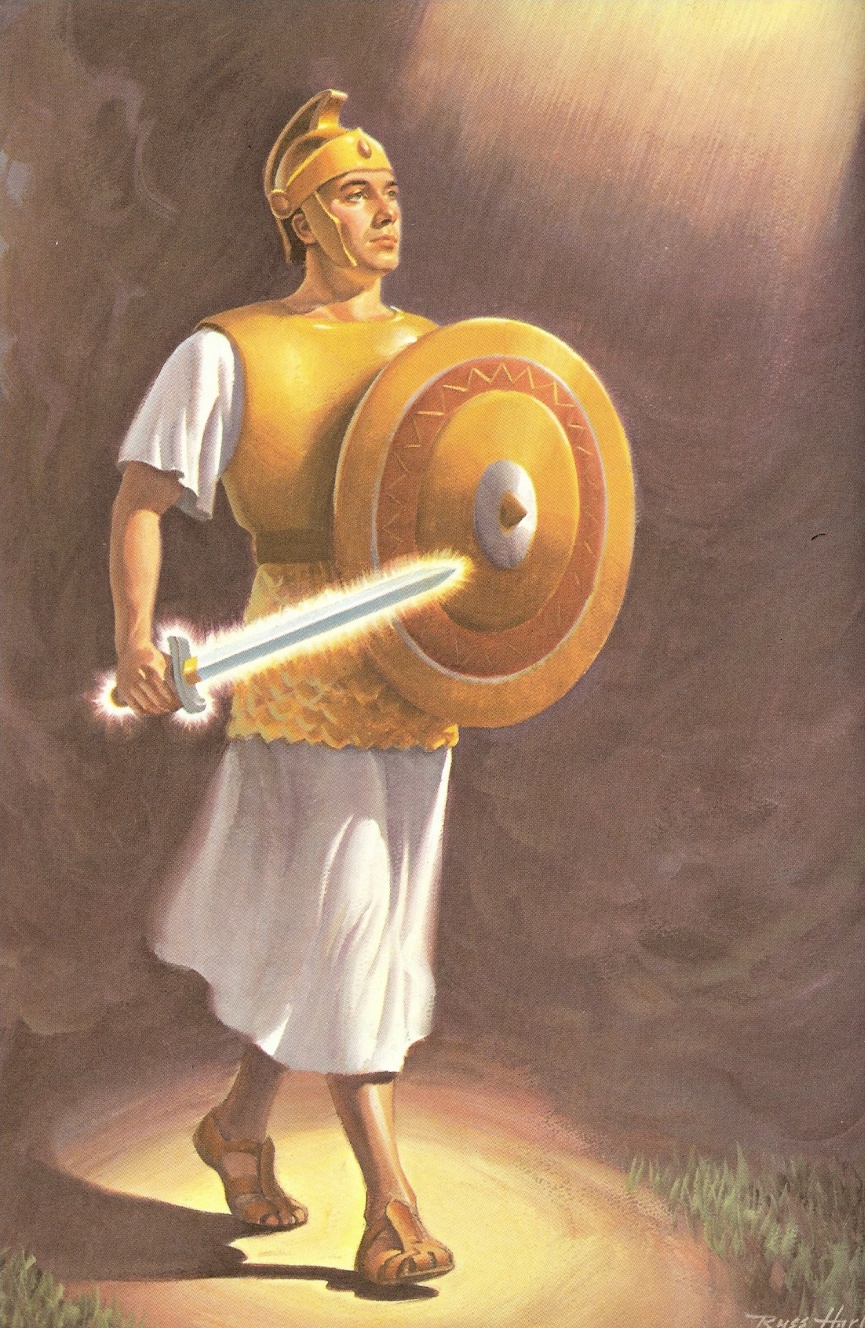 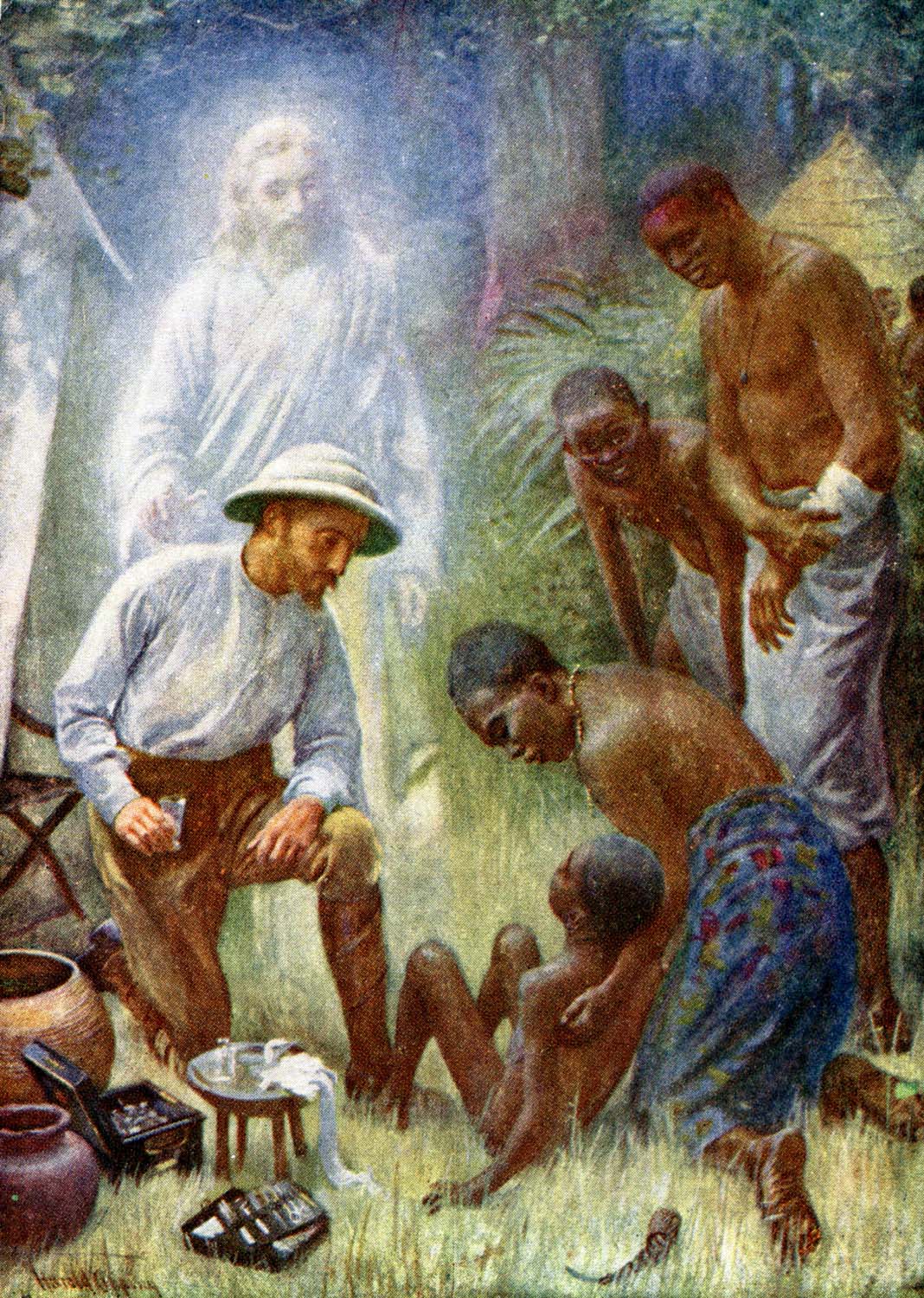 Claim your identity – Revelations 12:10-11
Declare your authority – Matthew 28:19-20
Use your spiritual weapons –                    II Corinthians 10:3-6
Live in victory - I John 2:13-14
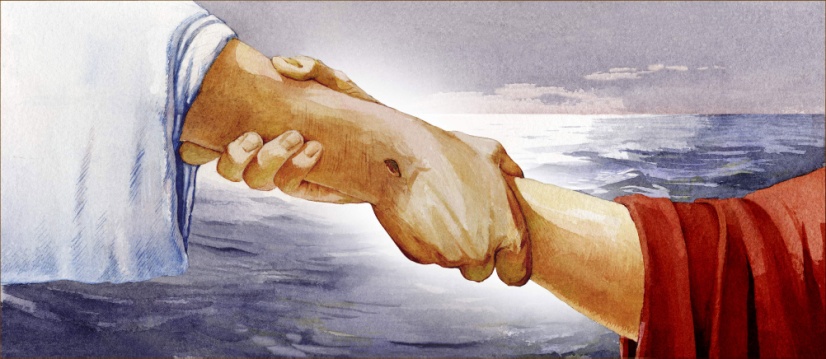 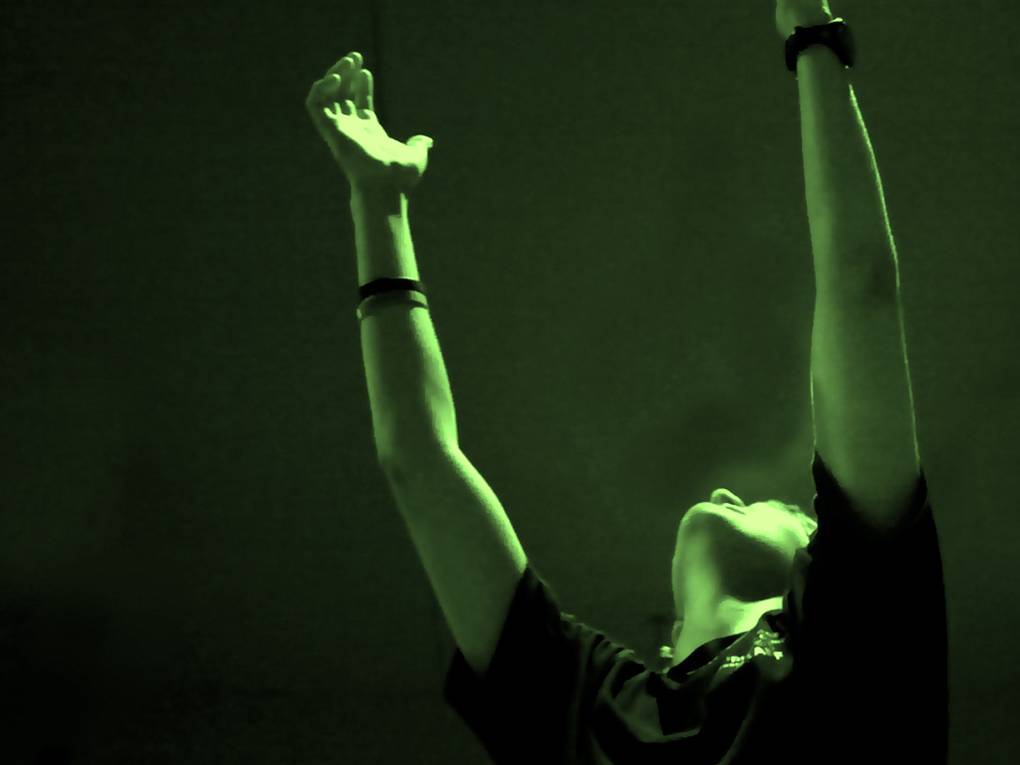 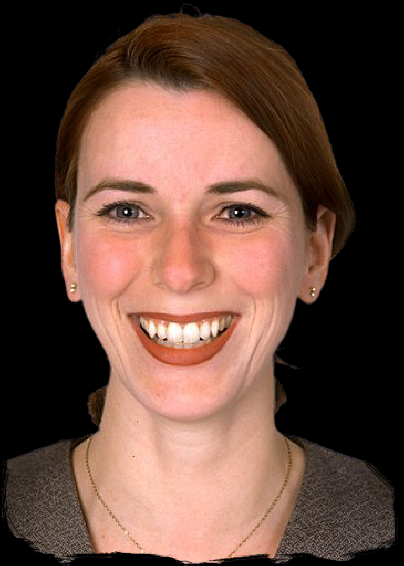 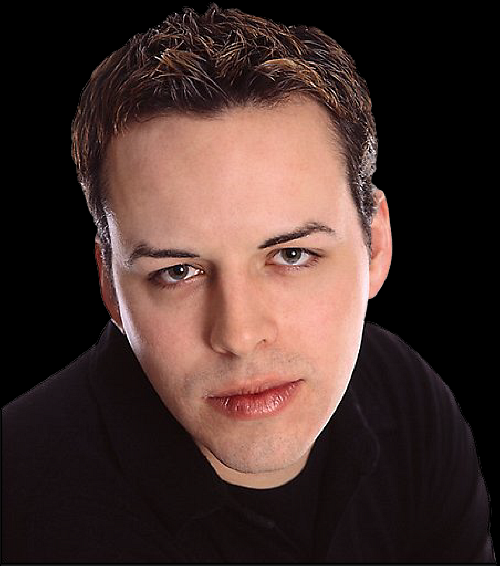